Arkansas Community Mental
Health Center Directory
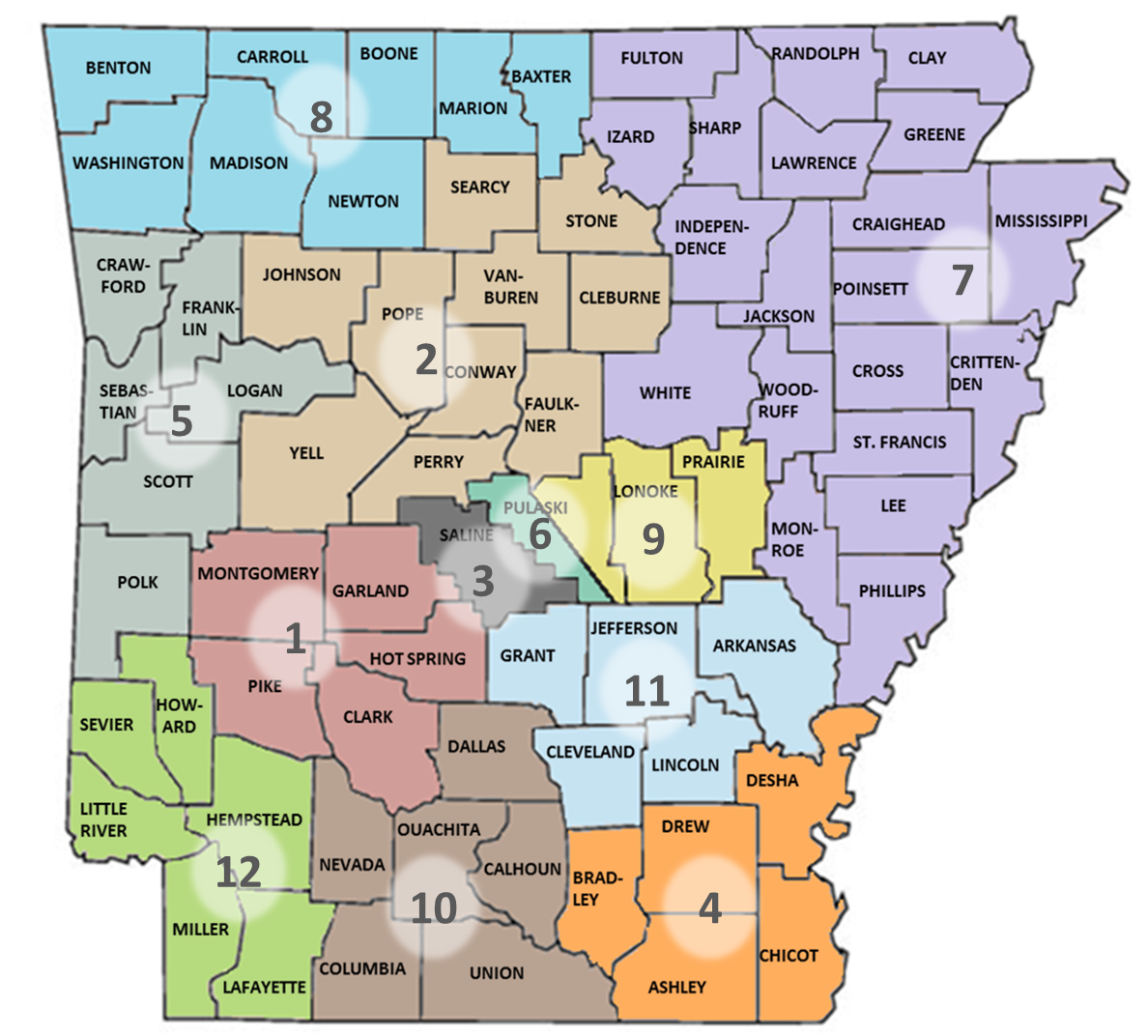 Arkansas Department of Human Services
Office of Substance Abuse and Mental Health
Central Administration Office
Physical Address: 700 Main St.
Little Rock, AR 72203

Telephone: 501.686-9164
Fax: 501.404-4614
humanservices.arkansas.gov
Arkansas Community Mental
Health Center Directory
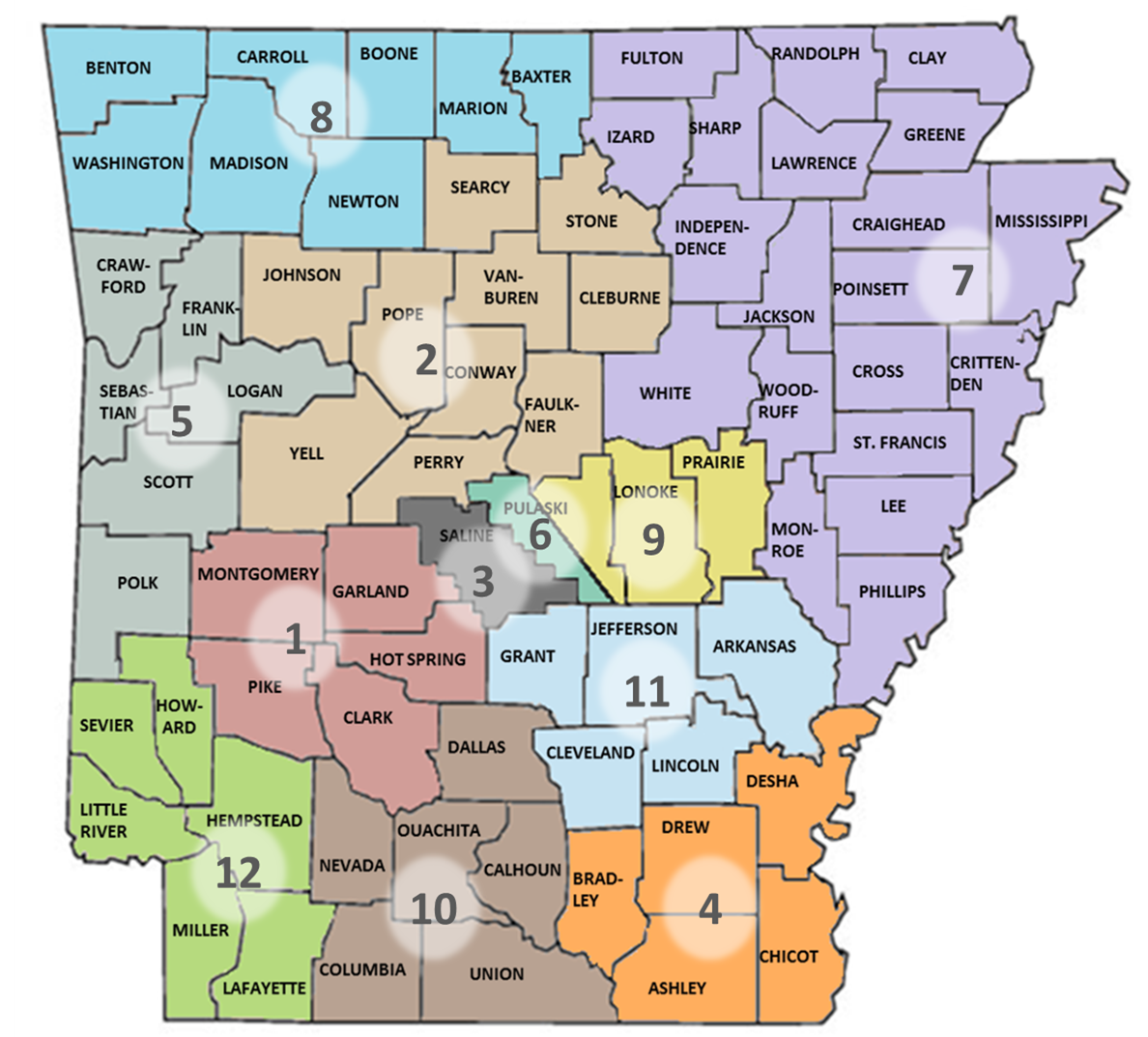 1
Arkansas Community Mental
Health Center Directory
2
Arkansas Community Mental
Health Center Directory
Arkansas Community Mental
Health Center Directory
3
Arkansas Community Mental
Health Center Directory
Arkansas Community Mental
Health Center Directory
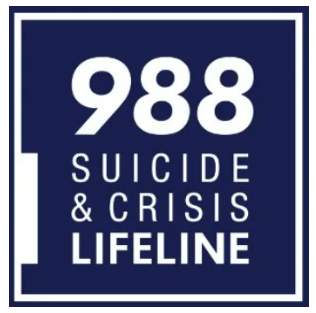 Arkansas Department of Human Services
Office of Substance Abuse and Mental Health
Physical Address: 700 Main St.
Mailing Address: P.O. Box 1437, Slot W241
Little Rock, AR 72203

Telephone: 501.686-9164
Fax: 501.404-4614
humanservices.arkansas.gov
					      Revised 09/13/2023
5